Hoy es lunes el veinticuatro de agosto de dos mil quince.
White Board
El calentamiento: Translate into Spanish- thin, brunette, young, old, nervous
Pregunta influyente: What can I read in Spanish?
Objectivo: The Student will practice reading and writing in Spanish. 
Actividades: Harry Potter story
SPI’s: 1.1 L, 1.2 A, 1.3 A
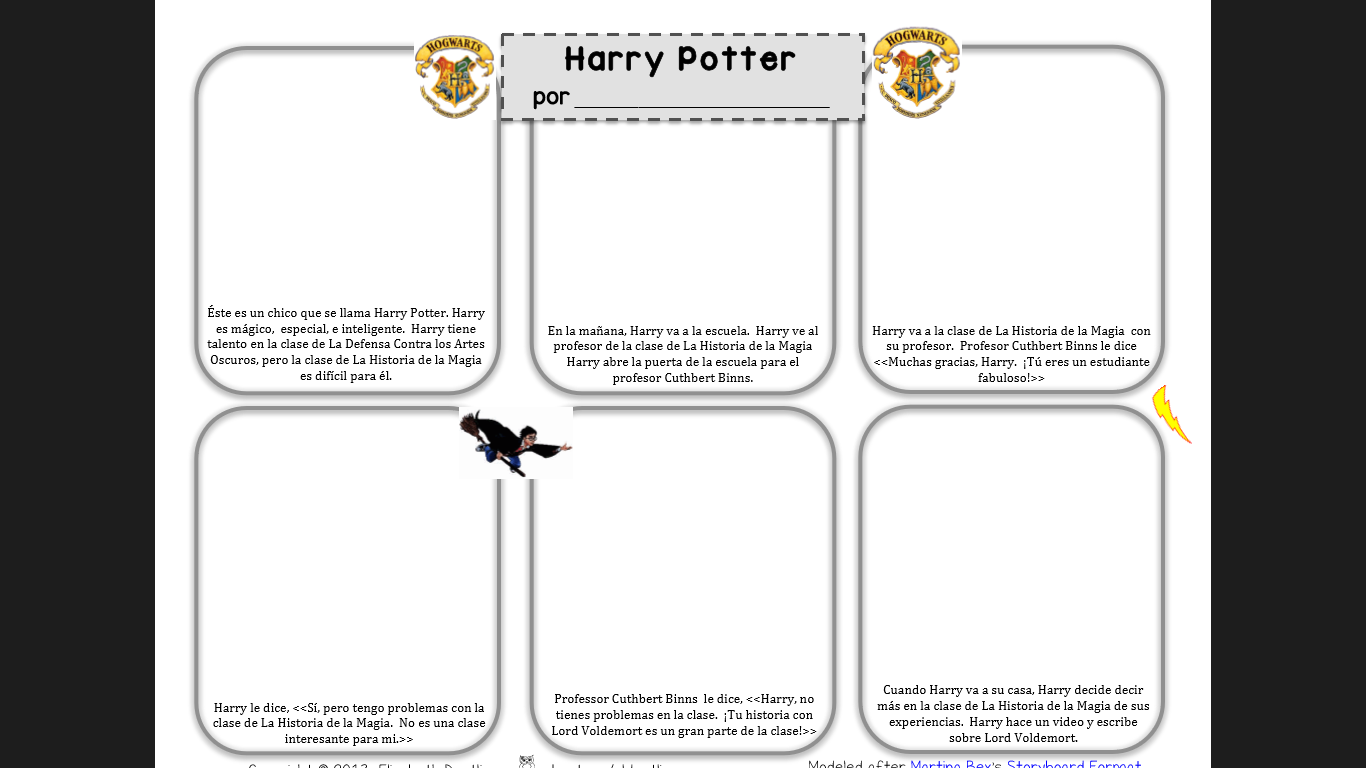 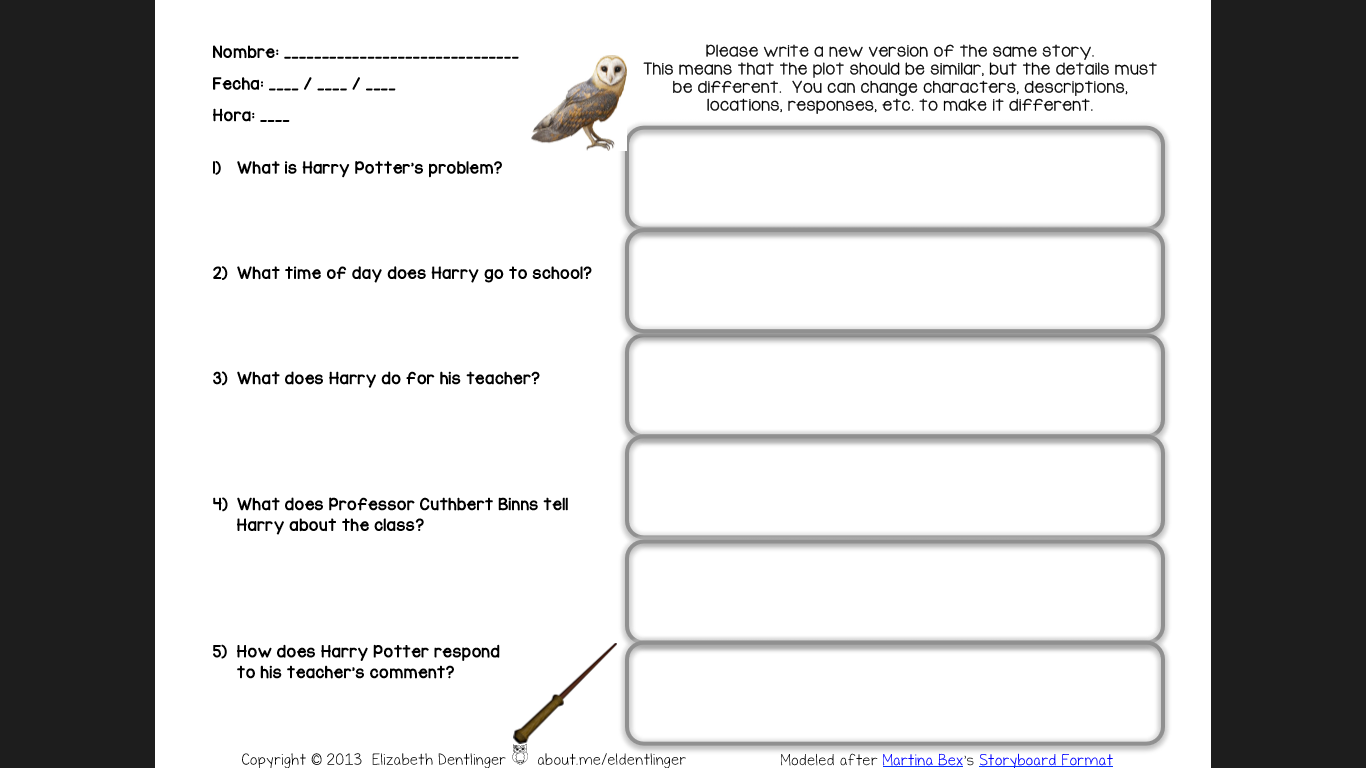 Step 1: Draw a picture that shows what is happening in each scene (6 pictures total).

Éste es un chico que se llama Harry Potter. Harry es mágico, especial e inteligente. Harry tiene talento en la clase de la Defensa contra los artes oscuros pero la clase de la Historia de magia es difícil para él.

En la mañana, Harry va a escuela. Harry ve al profesor de la clase de la Historia de magia. Harry abre la puerta para el profesor Cuthbert Binns. 

Harry va a la clase de la Historia de magia con su profesor. El profesor Cuthbert Bins le dice <<Muchas gracias, Harry. ¡Tú eres un estudiante fabuloso!>> 

Harry le dice <<Sí, pero tengo problemas con la clase de la Historia de la magia. No es una clase interesante para mi.>>

El profesor Cuthbert Binns le dice <<Harry, no tienes problemas en la clase. ¡Tu Historia con el Lord Voldemort es un gran parte de la clase!>>

Cuando Harry va a su casa, Harry decide decir más en la clase de la Historia de la magia de sus experiencias. Harry hace un video y escribe sobre el Lord Voldemort.
Step 2- Answer the following questions (can be done in English):

What is Harry Potter’s problem?   
   
2) What time of day does Harry go to school? 
     
3) What does Harry do for his teacher? 
      
4) What does Professor Cuthbert Binns tell Harry about the class? 
      
5) How does Harry Potter respond to his teacher’s comment? 

Step 3-  Write a new version of the same story (in Spanish). This means that the plot should be similar, but the details must be different.  You can change characters, descriptions, locations, responses, etc. to make it different.